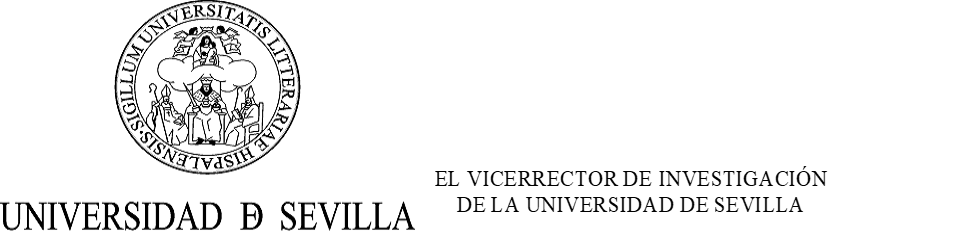 XIII Jornadas de buenas prácticas y gestión del conocimiento de la BUS
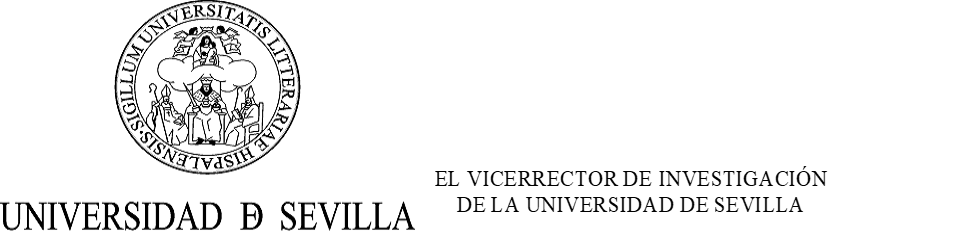 Sevilla, 16 de diciembre 2021
Comité de Ética de la investigación de la Universidad de Sevilla (CEIUS)
El Vicerrectorado de Investigación, consciente de su deber y responsabilidad como organismo público de investigación hace suya la recomendación de velar por los máximos estándares en ética e integridad en la ciencia del Programa marco de investigación e innovación (I+I) de la Unión Europea, Horizonte Europa (2021-2024).
Horizonte EuropaPlan estratégico 2021-2024
Igualdad de género e inclusividad
Ética e integridad
 Research ethics and integrity are a prerequisite for research excellence and a critical factor in achieving socially relevant impact. All projects funded by Horizon Europe will respect the European Code of Conduct for Research Integrity and adhere to the ethics principles and legislation, including when activities are conducted in a third country in order to fight against Ethics Dumping (pp: 27).
Ciencia abierta
El Consejo de Gobierno de la Universidad de Sevilla aprobó la creación del Comité de Ética de la Investigación de la Universidad de Sevilla (CEIUS)
Acreditado por la Secretaria General de Investigación y Calidad de la Junta de Andalucía, 
Decreto 8/2020 del 30 de enero, ampliando la oferta de evaluación ética de proyectos de investigación.
Composición
Según establece el Decreto 
Tres profesionales de la Medicina con actividad asistencial. 
Una persona especialista en Farmacología Clínica.
Dos personas tituladas en Farmacia
Con desempeño profesional en Farmacia Hospitalaria y en Atención Primaria.
Dos profesionales de Enfermería
Con actividad asistencial en centro sanitario. 
Dos personas ajenas a las profesiones sanitarias
Una de ellas licenciada o graduada en Derecho especialista en la materia.
Una persona miembro perteneciente al Comité de Ética Asistencial del centro o institución sanitaria adscrito al mismo, con formación experta acreditada en Bioética.

Se amplía con profesionales de Odontología, Psicología, Fisioterapia y Podología. 
Sede: CRAI-Antonio de Ulloa
Dirección CEIUS
Constituimos CEIUS: 22 investigadoras e investigadores
Dirección CEIUS
Presidencia: Eugenia Gil García
Vicepresidencia: Jaime Boceta
Secretaría: Rosario Antequera 
Administrativo José Ángel Gomez
Misión…
Evaluación bioética de los proyectos de investigación de la Universidad de Sevilla en los que estén implicados personas y así lo requieran.
Velando por el cumplimiento de los principios bioéticos de:
Autonomía: derecho a la persona a su privacidad y autodeterminación
Beneficiencia: obligación de actuar en beneficio de otros, ayudar y promover sus legítimos intereses, siempre que lo pidan o acepten
Valorar los beneficios y riesgos que se pueden derivar de las acciones de las personas
Velando por la confidencialidad y privacidad de los datos
No maleficiencia: no hacer daño en la salud y bienestar de las personas
Justicia: no discriminación por  razón de edad, sexo, orientación sexual, clase social, renta, creencias.
Prudencia: teniendo en cuenta los posibles riesgos e incertidumbres
¿Cómo?
Honestidad académica
Investigaciones pertinentes
Acceso abierto y repositorio institucional (IdUs)
Publicaciones en revistas científicas de calidad
Gracias por tanto…